16 Yrs/ Male
Clinical Profile: Painful swelling of right foot since 10 years. Operated twice in the past in 2015 and 2017.
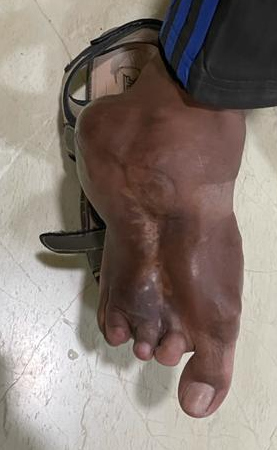 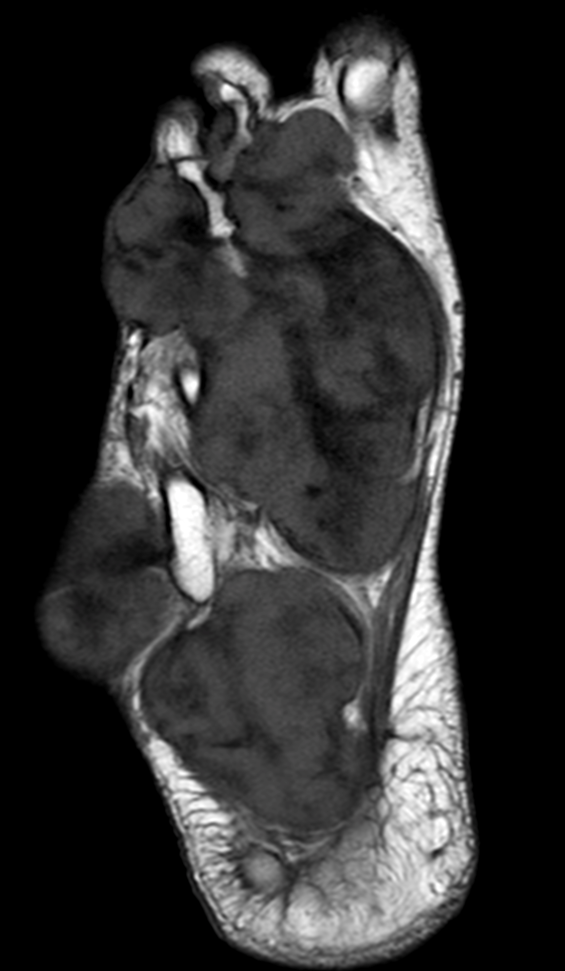 T1
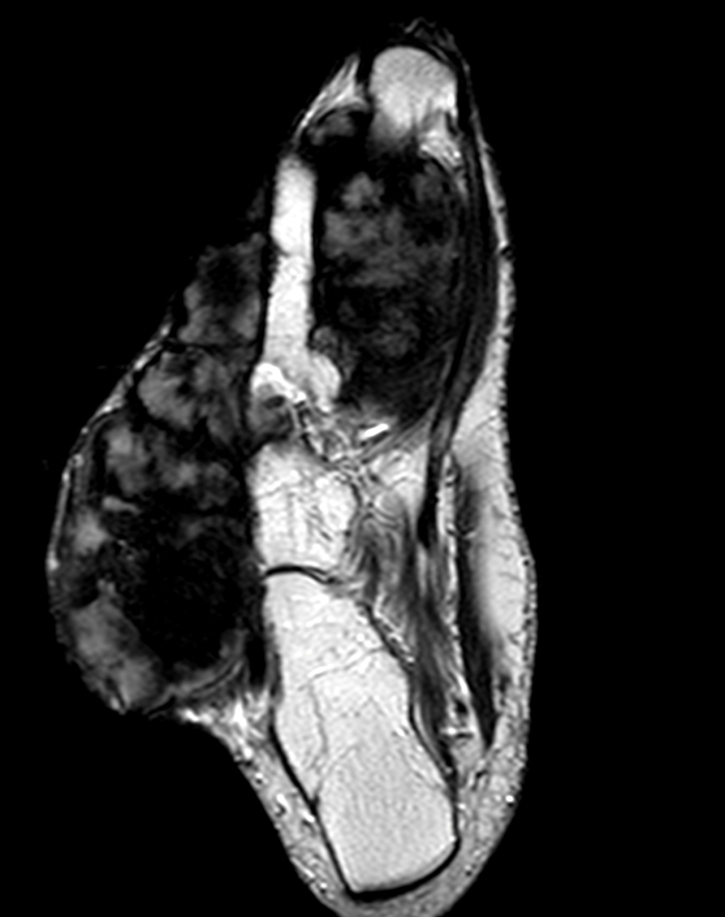 T2
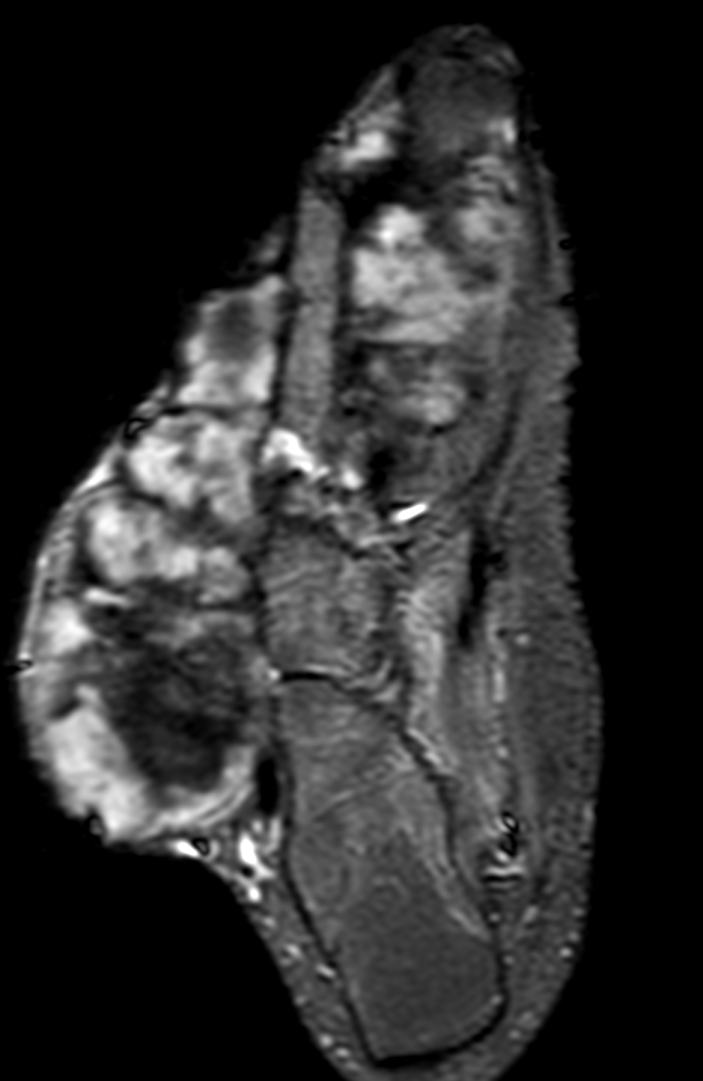 STIR
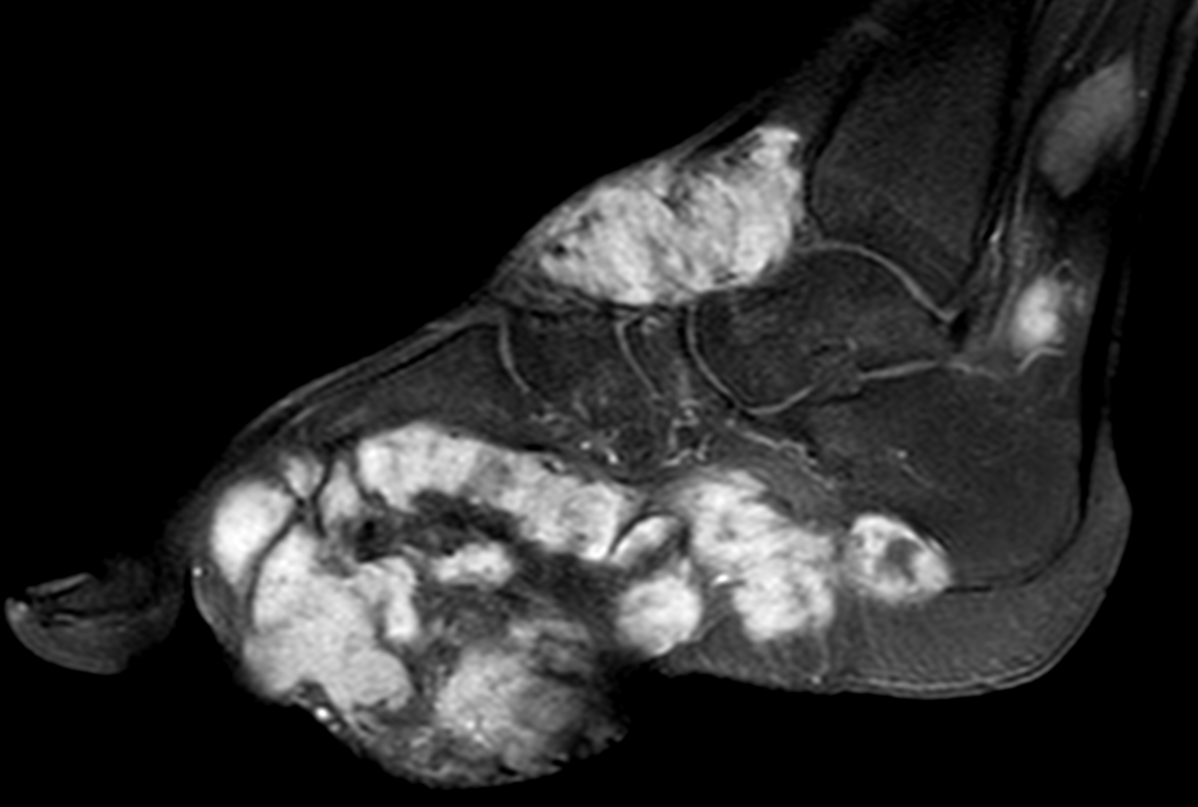 Post contrast T1
Second toe
Post contrast T1
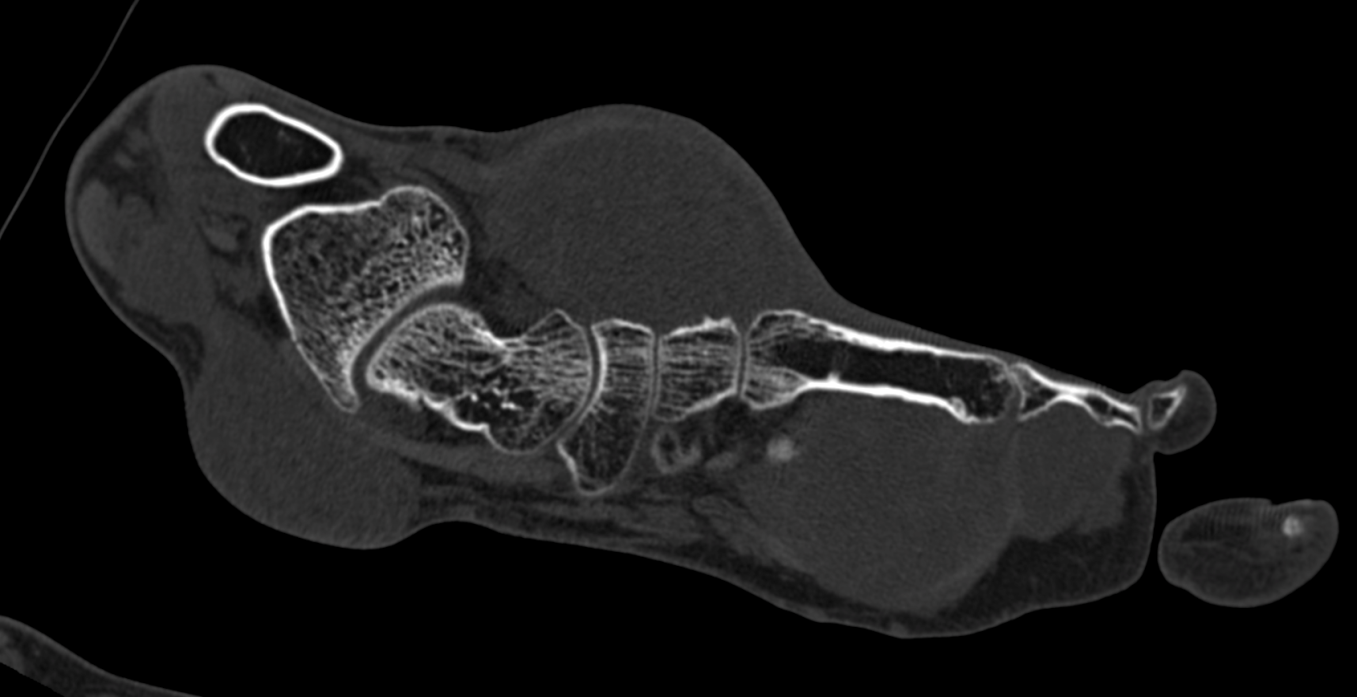 Fourth toe
Patient, in addition also has a similar, synchronous mass in posteromedial upper same leg.
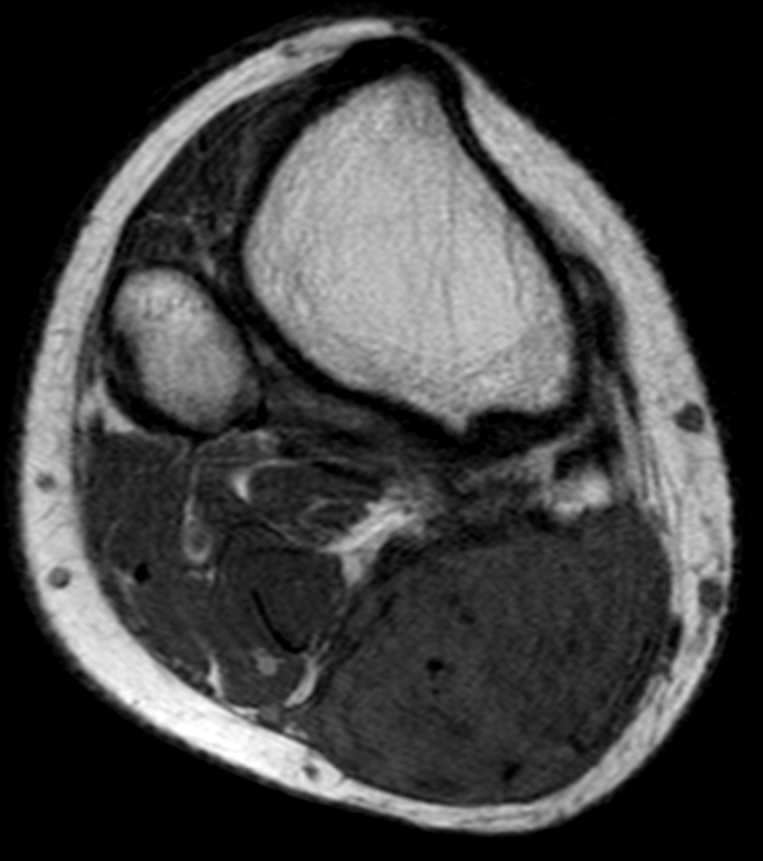 T1
STIR
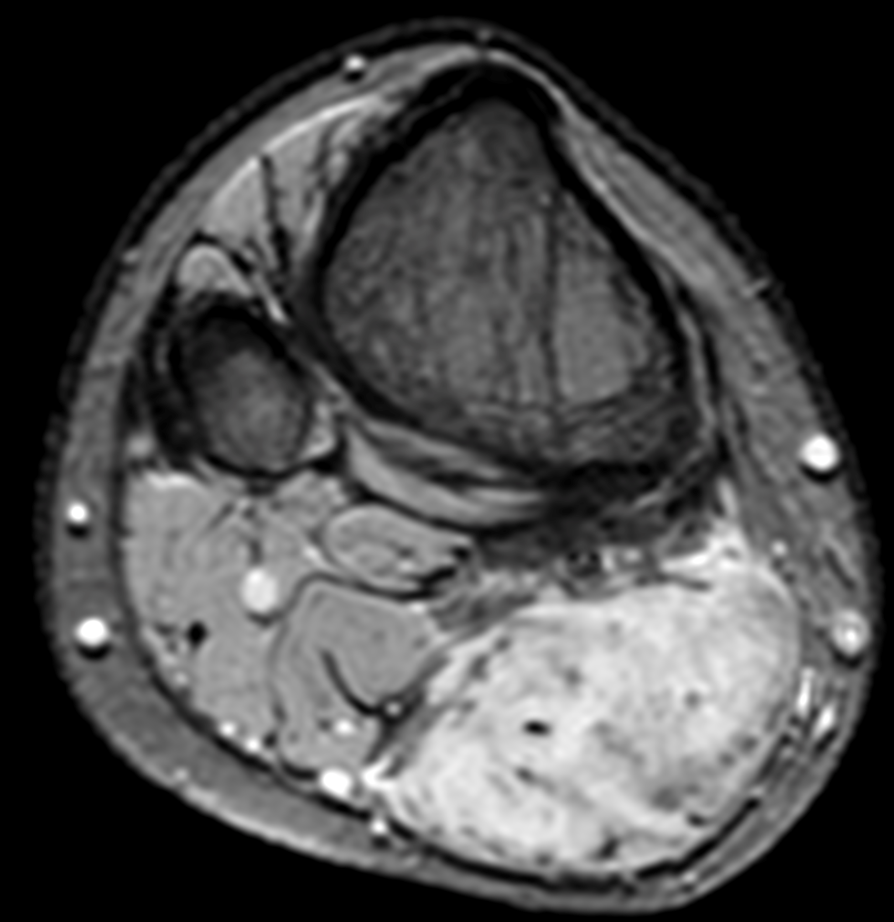 T2 GRE
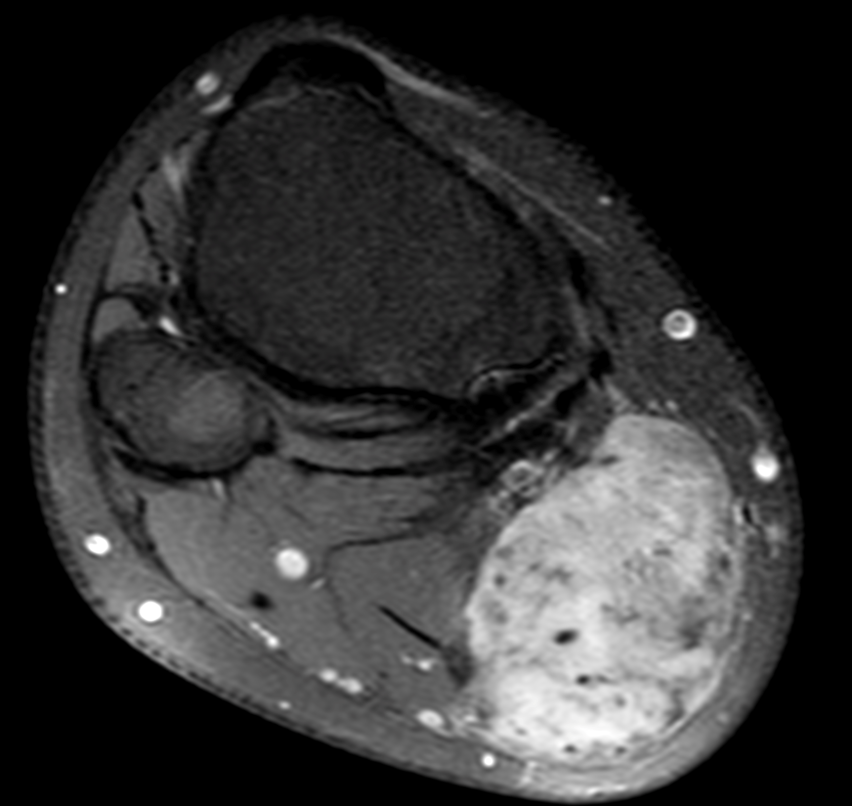 Post contrast T1
HPE has shown elastofibroma. Second opinion on HPE revealed fibromatosis.
Your suggestions, views and comments please